Методологические подходы  к формированию и оценке метапредметных и личностных результатов
В.В.Юдин д.пед.н., доцент кафедры педагогических технологий ЯГПУ им.К.Д.Ушинского 
vvyudin@yspu.org
ФГОС
3 группы образовательных результатов:
Предметные, метапредметные, личностные
Закономерности Педагогики
Мыслительные умения и качества формируются «в лоб»
Деятельностный подход
Закономерности (законы) педагогики
Неразделимость составляющих процесса и результата образования (обучение, воспитание, развитие),  представляющего собой освоенные способы деятельности
Главным средством формирования образовательного результата является деятельность обучающегося
Эффективность образования определяется степенью соответствия его социальным запросам
Педагогический процесс – Образовательный процесс – Образовательный результат
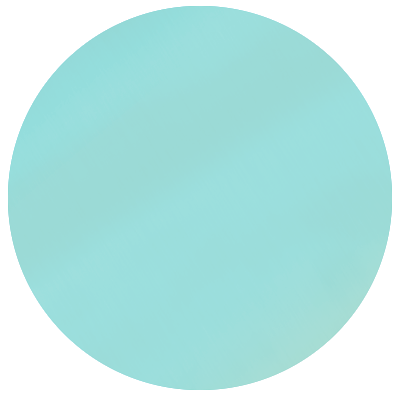 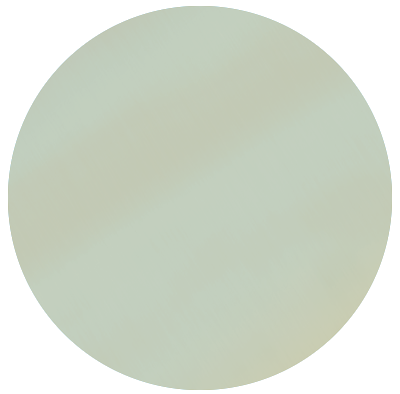 Воспитание –
Самовоспитание
Мировоззрение , идеалы, ценности,
Нормы и Привычки поведения,
Личность
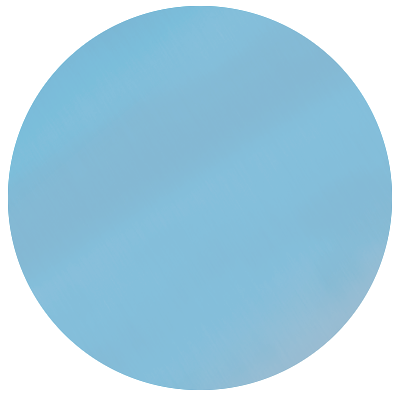 Обучение -  Учение -
ЗУН
Развитие – 
Саморазвитие - 
Мышление, чувства, способности
Образованность = обученность+воспитанность +развитость
Альтернативная т.зр.: Образование  - 4-ый процесс – обретение образа человека
Соотношение основных составляющих педагогического процесса
Технологический подход
ДЕЯТЕЛЬНОСТЬ             	ДЕЯТЕЛЬНОСТЬ		РЕЗУЛЬТАТ        	
педагога		ученика
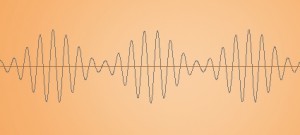 Формирование качества подобно амплитудной модуляции осваиваемой деятельности
Законосообразное  понимание  педагогического процесса и его результата
Формируется опыт – компетентности с 3-мя неразрывными составляющими
Средством формирования образовательного результата является только деятельность самого обучающегося 
Деятельность проявляется на разных уровнях – типах педагогического процесса
Проверять надо не составляющие, а интегральное проявление результата – опыт (компетентность).
Качество учебной деятельности ученика – важный показатель КО
Типы педагогических процессов